ESCUELA NORMAL DE EDUCACION PREESCOLAR
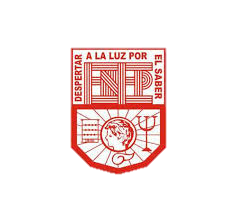 CICLO ESCOLAR 2020 – 2021

PRESENTACIÓN DE MATERIALES DE PRÁCTICA

TRABAJO DOCENTE Y PROYECTOS DE MEJORA ESCOLAR

PROFA. FABIOLA VALERO TORRES

ALONDRA RODRÍGUEZ MARTÍNEZ  #15

3º GRADO SECCIÓN B

Saltillo, Coahuila a 16 de mayo de 2021
Jardín de NIÑOS PROFESORA Ninfa Dávila Flores
Nombre del estudiante normalista: Alondra Rodríguez Martínez
Grado: 3º         Sección: B          Número de Lista: 15
Institución de Práctica: Jardín de Niños Profesora Ninfa Dávila Flores
Clave: 05EJN0088V        Zona Escolar: 108
Grado en el que realiza su práctica: 1º B
Nombre del Profesor(a) Titular: Amalia del Carmen Molina Flores
Total de alumnos: 27   Niños:  11           Niñas:  16
Periodo de Práctica: Lunes 17 de mayo a viernes 21 de mayo
Lunes 17 de mayo
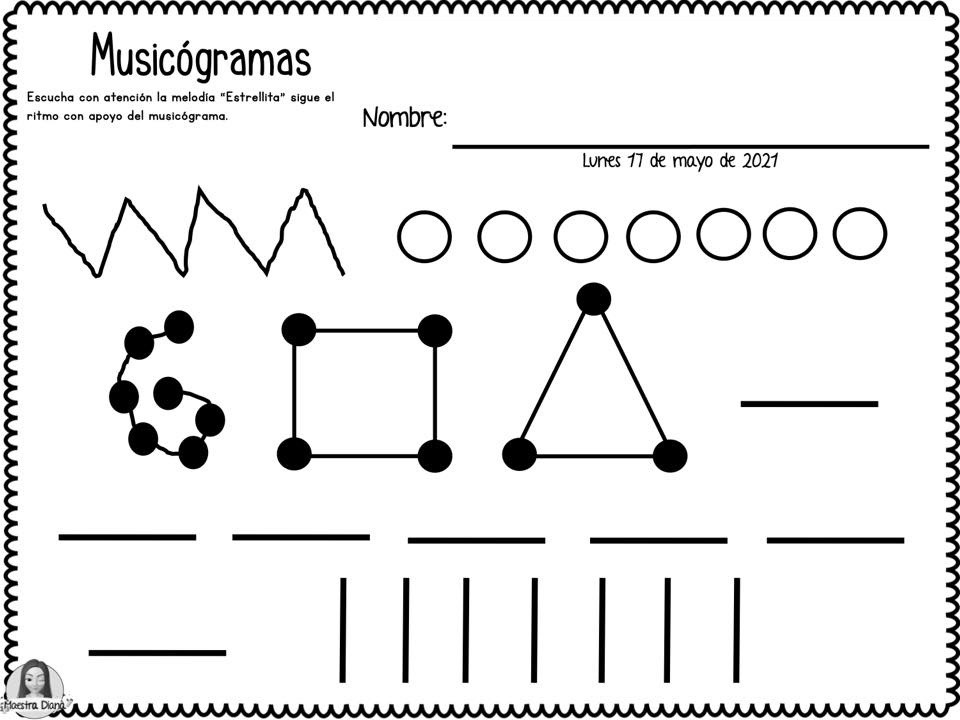 Anexo 1.
Video de la canción “estrellita”: https://youtu.be/__Hu8ElBj38
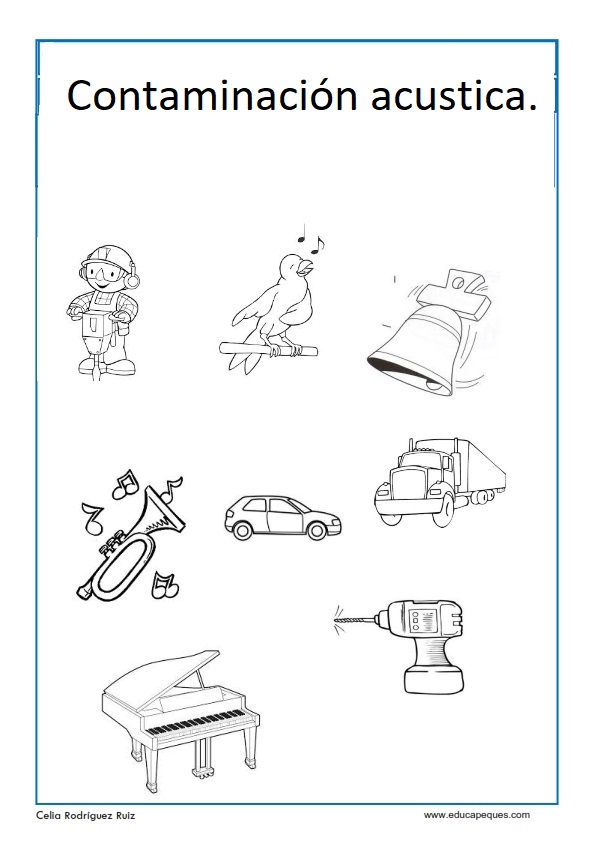 MARTES 18 DE MAYO
Anexo 2.
Video contaminación acústica: https://youtu.be/0CdzIE5m3A4
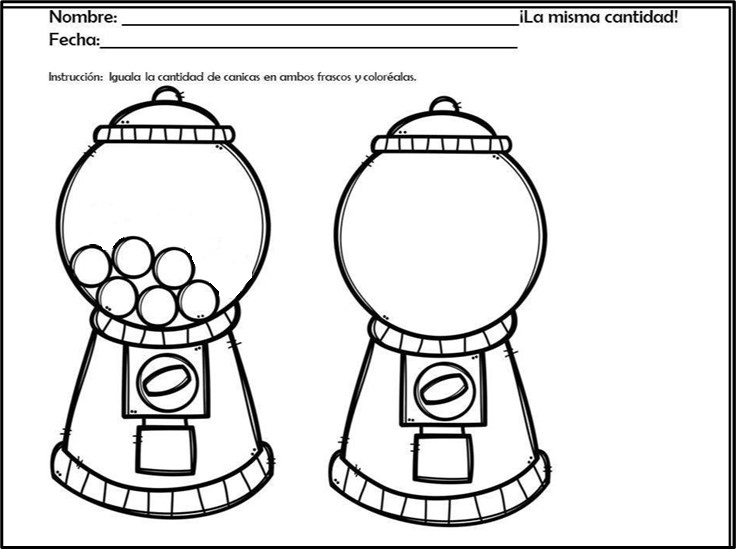 Martes 18 de mayo
Anexo 3.
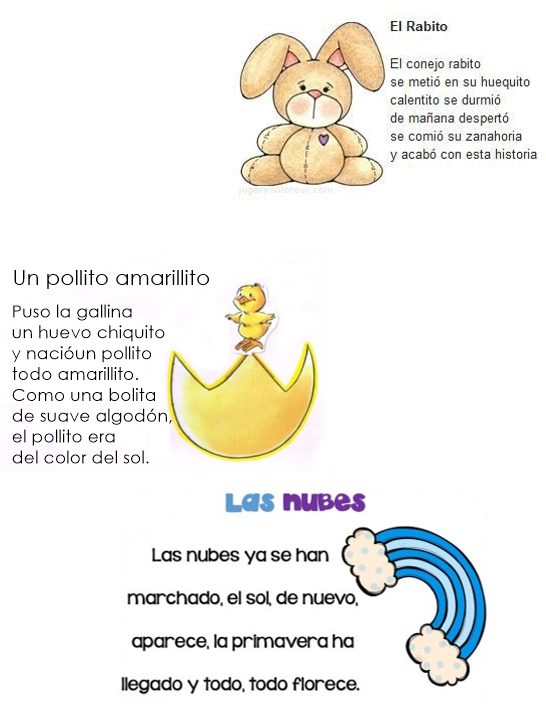 Miércoles 19 de mayo
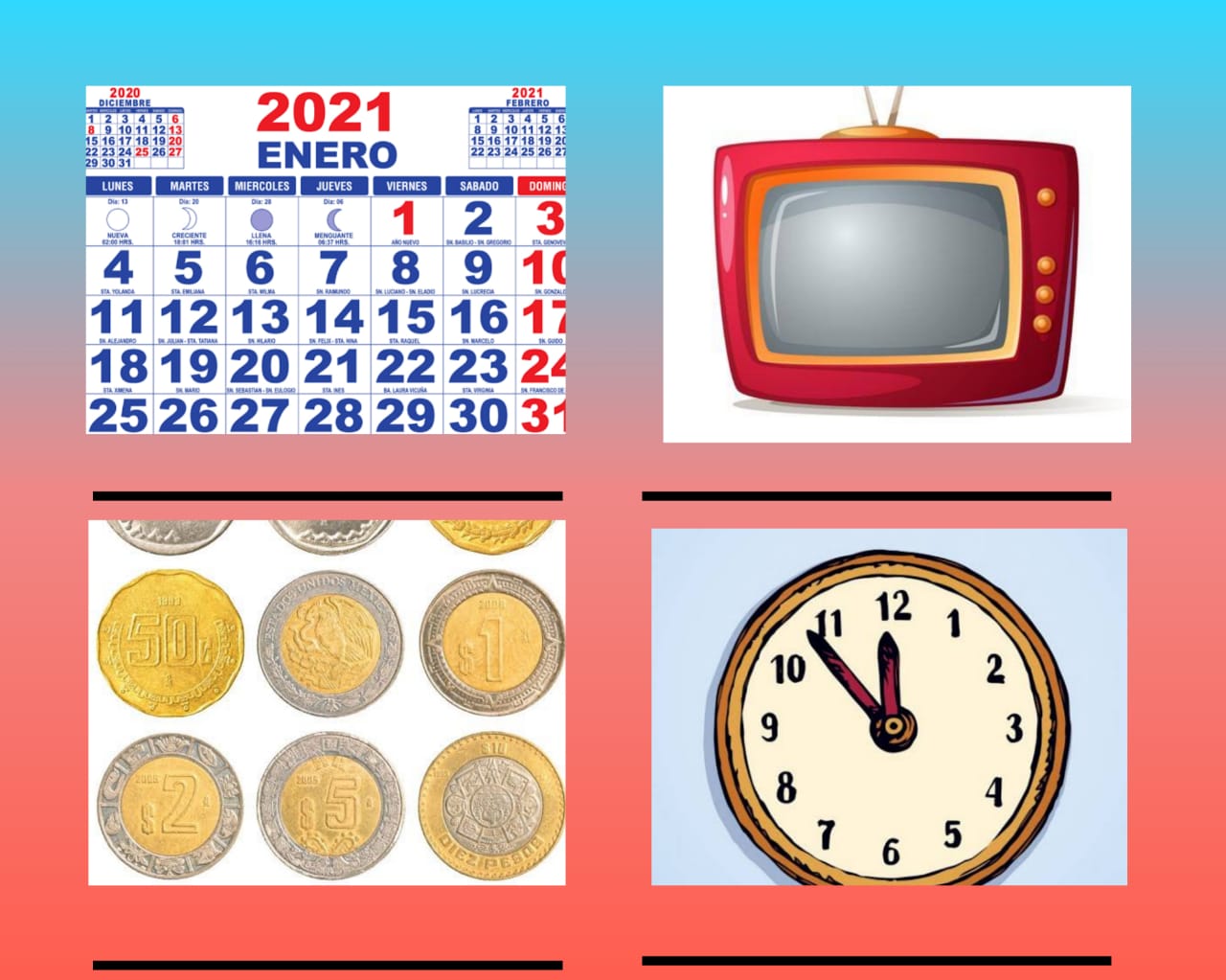 Jueves 20 de mayoAnexo 5.
Jueves 20 de mayoanexo 6.
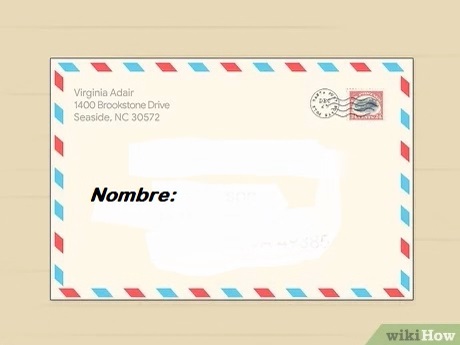 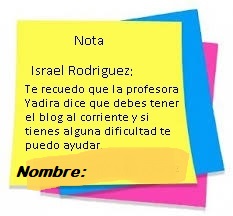